История Духовщинского района в лицах
Качалов Виктор Александрович родился 06.07.1938 г. в Уральской области в с/с Каменский. В 1954 г. он закончил 10 классов в г. Уральске, учился хорошо, увлекался спортом – особенно гимнастикой.
Окончив школу, уехал на целину по призыву комсомола, где в течение двух лет работал механизатором. В 1957 г. призван в армию, был радистом, но и со спортом не расставался – занимался лыжами, стрельбой. Отслужив, в 1960 г. поступил в Томский политехнический институт на
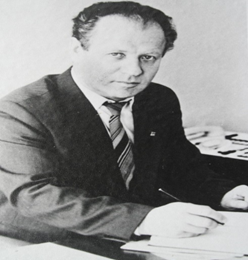 электроэнергетический факультет. По распределению после окончания института в 1965 г. Качалов В.А. был принят на Назаровскую ГРЭС, крупную электростанцию в Красноярском крае, на должность начальника смены электрического цеха. В это время на станции монтировался энергоблок 500 тыс. кВт, что способствовало росту профессионального опыта Виктора Александровича. В 1969 г., будучи зам. начальника электрического цеха, он был направлен в Уральский политехнический институт им. С.М. Кирова (г. Свердловск), где в 1970 г. окончил курс «Организация промышленного производства» по профилю электроэнергетики. На строящуюся Смоленскую ГРЭС Виктор Александрович приехал в 1977 г., возглавив электрический цех.
Вскоре он был назначен заместителем главного инженера, а в 1978 г. – директором станции и проработал в этой должности более десяти лет. За эти годы коллектив Смоленской ГРЭС под руководством Качалова В.А. осуществил пуски двух энергоблоков – успешно вывел станцию на проектную мощность. И это в обстановке строительных недоделок, нехватки жилья для специалистов, отсутствия элементарных культурно-бытовых условий. Достаточно сказать, что при пуске первых двух энергоблоков специалисты (ИТР), включая руководителей цехов, размещались и работали в строительных вагончиках (ПДУ). Нужно отметить, что с первых месяцев работы ГРЭС проектного топлива – торфа  хватало только на 20% от требуемого количества. Инженерам под руководством директора пришлось решать непростые технические задачи– потребовалась реконструкция оборудования, поиски новых
Качалов Виктор Александрович
История Духовщинского района в лицах
решений, нетрадиционный подход. Станция приступила к сжиганию непроектных топлив – высокозольных углей. Сжигание млн. тонн непроектного топлива привело к необходимости непрерывной реконструкции и модернизации оборудования, т.к. на смену подмосковному углю приходил интинский, затем сланец, хакасский уголь и т.д. Особенно трудно было в зимние месяцы при разгрузке смерзшегося топлива из железнодорожных вагонов. И тогда ИТР (мужчины) во главе с директором шли после работы на разгрузку угля, работая до 22-23 ч. Лишь в 1985 г., с окончанием строительства газопровода к ГРЭС, топливная проблема была решена. Кроме того, в 1980-е гг. при ГРЭС были построены подсобные производства. За время работы Качалова В.А. на Смоленской ГРЭС сложился очень сплоченный и сильный профессиональный коллектив, директор уделял большое внимание подбору специалистов, подготовке кадров, всегда поддерживал культурные и спортивные начинания коллектива. 
Стало многолетней традицией  проведение смотров-конкурсов художественной самодеятельности среди цехов и подразделений станции. Спортивная команда Смоленской ГРЭС участвовала во всех среди предприятий областной энергосистемы, активное участие в которых принимал и Качалов В.А. Уже работая Ген.директором ОАО «Смоленскэнерго» поддерживал творческие и спортивные занятия энергетиков. Его несомненная заслуга – организация ежегодных летних и зимних Спартакиад среди предприятий Смоленскэнерго, которые были настоящими праздниками для персонала. По его инициативе был организован музей энергетики Смоленщины, были они созданы и на энергопредприятих области. Поддержал инициативу ветеранов-ярославцев по строительству мемориального комплекса в честь воинов 234-й Ярославской коммунистической стрелковой дивизии, освобождавшей Духовщинскую землю. При его непосредственном участии было выбрано место строительства и выполнен проект. Качалов В.А. избирался депутатом Духовщинского районного Совета, Смоленского областного Совета. Качалов В.А. внес значимый вклад в сохранение и развитие смоленской электроэнергетики, он «Почетный энергетик», «Ветеран энергетики», «Ветеран труда», награжден многими государственными и отраслевыми наградами, Почетными грамотами отрасли.

15 марта 2023 года
Качалов  Виктор Александрович